Figure 2. To distinguish nitrergic interneurons from presumptive nitrergic output neurons, sections were processed for ...
Cereb Cortex, Volume 18, Issue 7, July 2008, Pages 1640–1652, https://doi.org/10.1093/cercor/bhm192
The content of this slide may be subject to copyright: please see the slide notes for details.
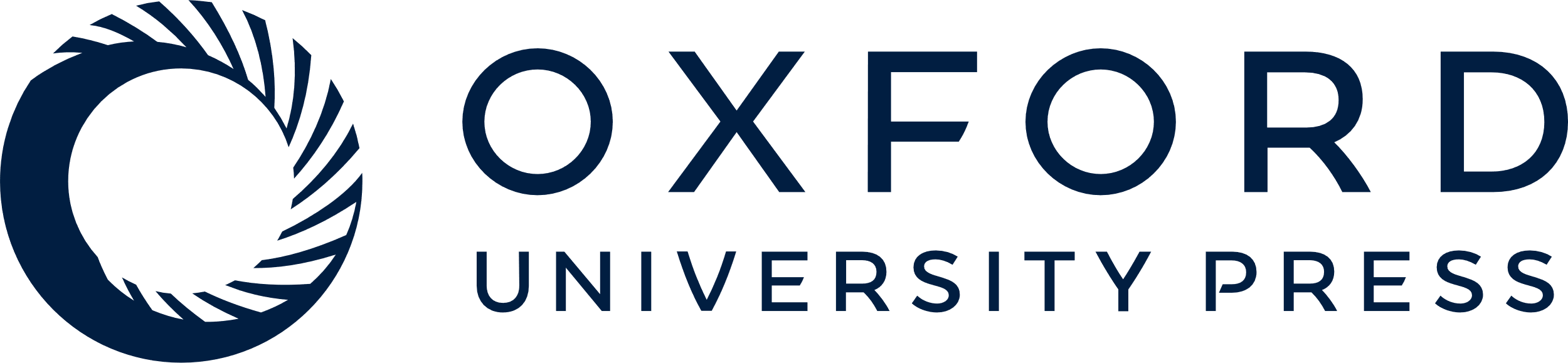 [Speaker Notes: Figure 2. To distinguish nitrergic interneurons from presumptive nitrergic output neurons, sections were processed for NOS (A, B: red pseudocolored) and SMI-32 (D, E: green pseudocolored) double labeling. The distribution of soma diameters for NOS, SMI-32, and double-labeled neurons is shown in (C), (F), and (I), respectively, and their quantification is shown in (I) (inset). Medium (A) or large (B) soma neurons immunostained with the NOS antibody are surrounded by their more frequent smaller counterparts. Quantification of soma diameters (C) reveals that most NOS-immunostained neurons have small soma. By contrast, only medium (D) or large (E) soma neurons are immunostained with the SMI-32 antibody. Quantification of soma diameters (F) confirms that all SMI-32-labeled neurons have medium-to-large soma. Merging of the pseudocolored images reveals that presumptive medium or large output neurons immunostained with SMI-32 also colocalize with NOS (G, H). Note, however, one medium NOS-immunostained neuron in this field that did not colocalize with SMI-32 (arrow in H). Quantification of double-labeled soma diameters (I) confirms that whereas the majority of SMI-32-immunostained neurons also colocalized with NOS (84.36 ± 4.87%), comparatively few NOS-immunostained neurons colocalized with SMI-32 (5.23 ± 0.49%) (inset in I). The drawing at the top left corner in (A) indicates the approximate location of the tissue magnified in (A–H). PAG, periaqueductal gray. Scale bar = 100 μm (shown in H).


Unless provided in the caption above, the following copyright applies to the content of this slide: © The Author 2007. Published by Oxford University Press. All rights reserved. For permissions, please e-mail: journals.permissions@oxfordjournals.org]